Литературное чтение
3 класс
И.А. Некрасов
« Не ветер бушует над бором…»
Подготовила :
Уланова Татьяна Александровна
учитель МОУ «СОШ № 48» г. Магнитогорска
Речевая разминкаПрочитайте с разной интонацией:
С радостью:
                                         
     Здравствуй, гостья- зима!                                                                             Просим милости к нам
   Песни севера петь                                                                                    По полям и степям.  ( И. Никитин)
Прочитайте с разной интонацией:
С восхищением  :  
                                    
     По голубыми небесами                                                                     Великолепными коврами                                                                     Блестя на солнце, 
    снег лежит… (А. Пушкин)
Прочитайте с разной интонацией:
Таинственно:  
                                             
    Вот ветер, тучи нагоняя,                                                                       Дохнул, завыл – и вот сама                                                                          Идет волшебница - зима. ( А.Пушкин)
Прочитайте с разной интонацией:
С сожалением :

     Мерзнут лапки у синичек:
     Плохо им без рукавичек,                                                                      Да и голодно в мороз…
     Я им семечек принес.   (В.Поляков)
Прочитайте с разной интонацией:
С просьбой:    
                                                  
    Покормите птиц зимой.                                                                           Пусть со всех концов                                                                            К вам слетятся, как домой                                                                            Стайки на крыльцо.    (А.Прокофьев)
Н.А.НекрасовОтрывок из поэмы «Мороз- Красный нос»
Николай Алексеевич Некрасов1821-1877 г.
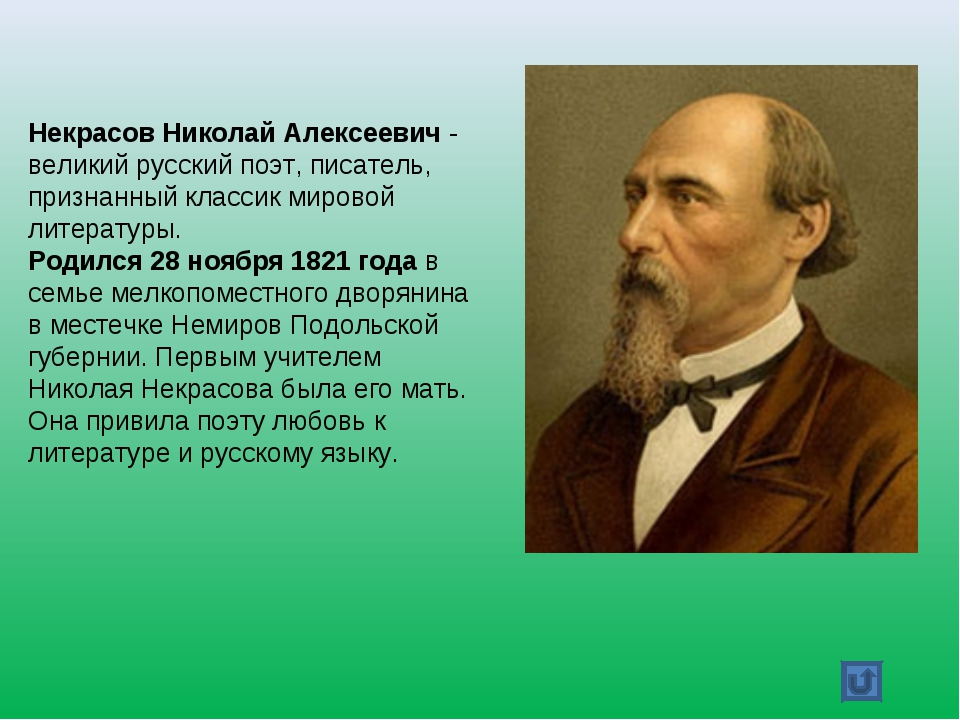 Выставка книг
Словарная работа
Воевода
Бор
Дозор  
Владенья
Словарная работа
Воевода- начальник войск в древней Руси
Бор – сосновый лес
Дозор  - обход для осмотра или наблюдение, разведка или охрана.
 Владенья – земля и то, что находится на ней, чем управляют и держат в своей власти.
Определите к какому жанру относится произведение:
рассказ                     сказка
       
        басня                        стихотворение
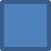 На какой жанр похоже это стихотворение?
Былина - произведение русского фольклора о подвигах былинных героев, которые боролись с врагами русской земли, а в этом стихотворении главный герой как богатырь, сильный, великий, могучий, заботливый,  надежный, обходит владенья свои, украшает их и оберегает.
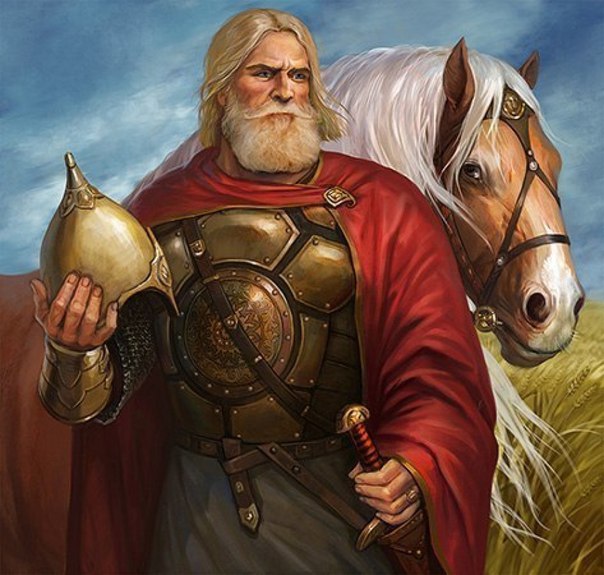 Сказка
    Потому, что Мороз- воевода рисуется как могучий волшебник: добрый и сердитый одновременно. Как в сказке «Морозко»
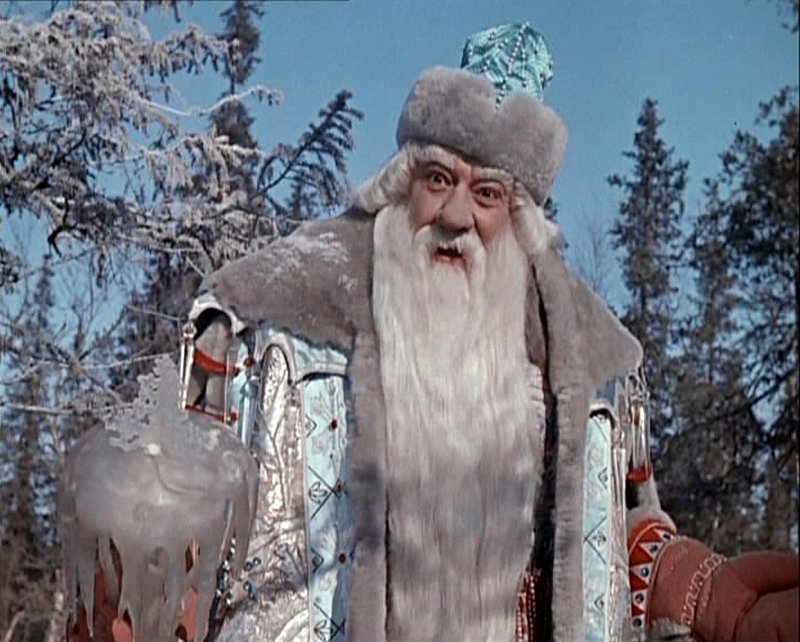 Закончите предложение:
Сегодня на уроке:
Я познакомился  с творчеством….(кого?)
Мне было интересно…(что?)
Мне показалось трудно…(когда?)
Мое настроение от урока….(какое?)
Спасибо за работу!
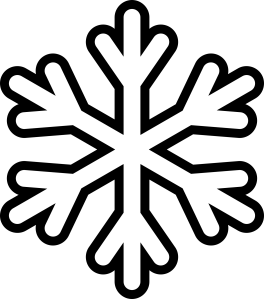 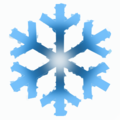 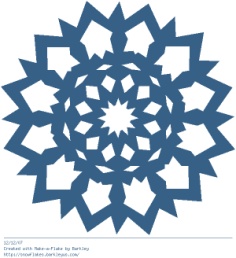 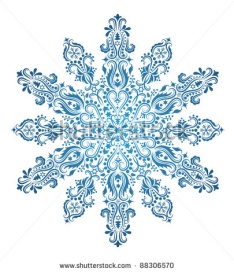 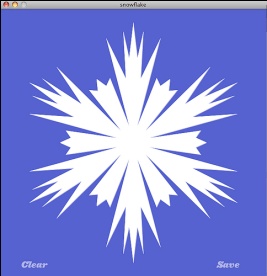 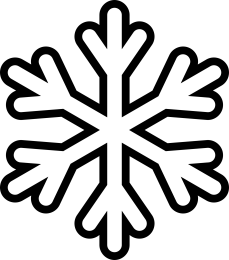 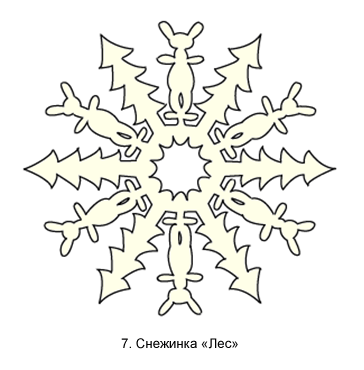